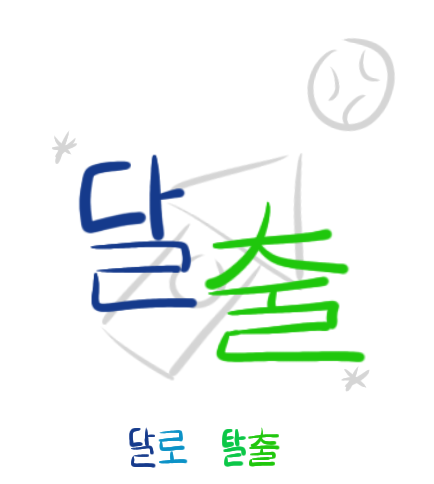 달출Escape to the Moon
20220825 Enrique (@ChEcKeN)
Main Idea
융합하는 몬스터 Roguelike-RPG
Unity 연습
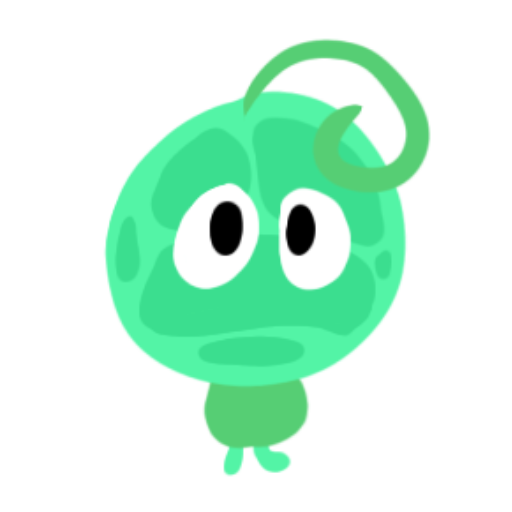 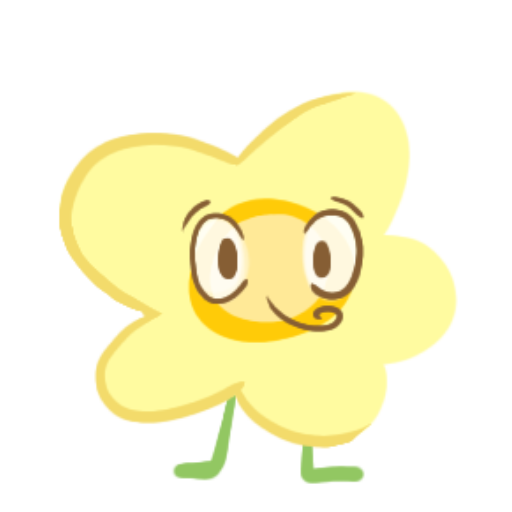 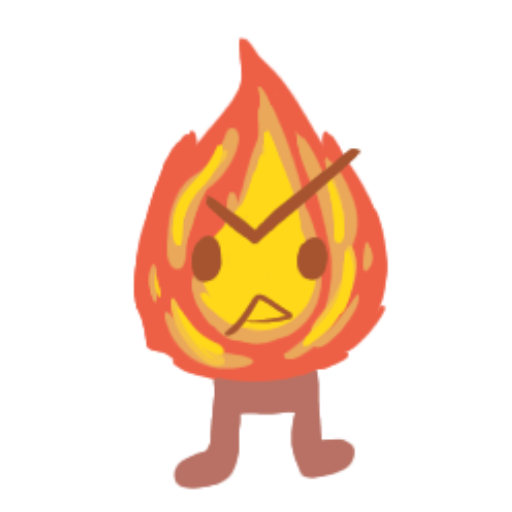 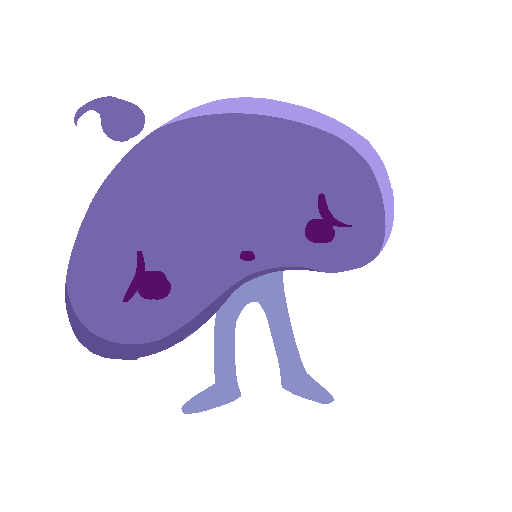 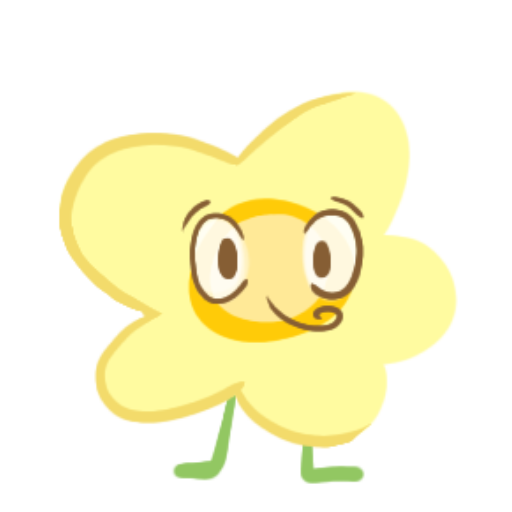 Glee 기쁨			Role: Buffer			Buffs the entire party and acts fast.
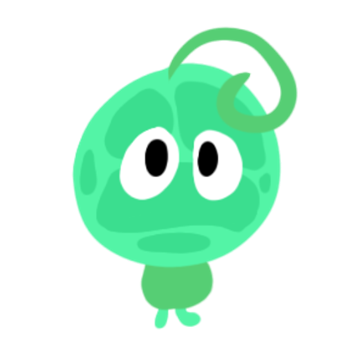 Peace 평화			Role: Healer			Heals the party in its turn.
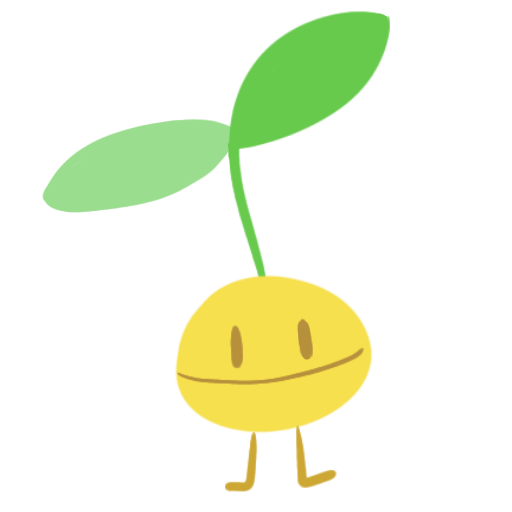 Distracted 산만함			Role: Buffer-Healer			Buffs the party and heals depending on the number of buffs.
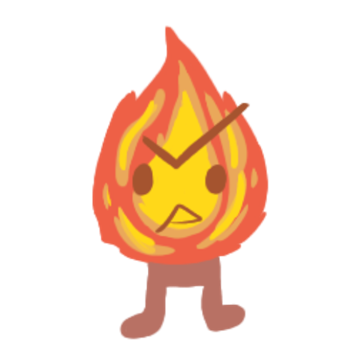 Fury 화			Role: Attacker			Attacks the enemy reliably.
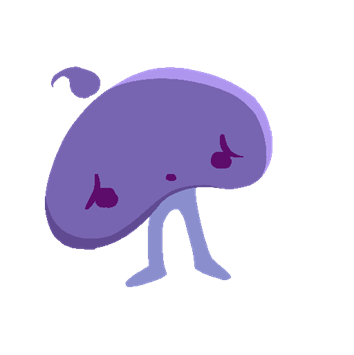 Sadness 슬픔			Role: Debuffer			Debuffs enemy.
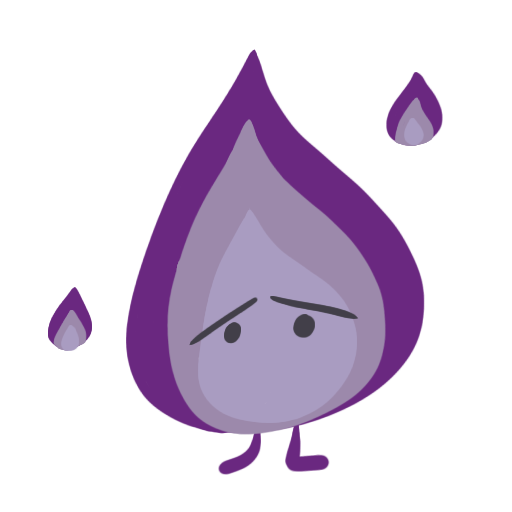 Disappointment 실망			Role: DoT attacker			Attacks enemy by inflicting them with poison damage.
Roguelike
Roguelike?????
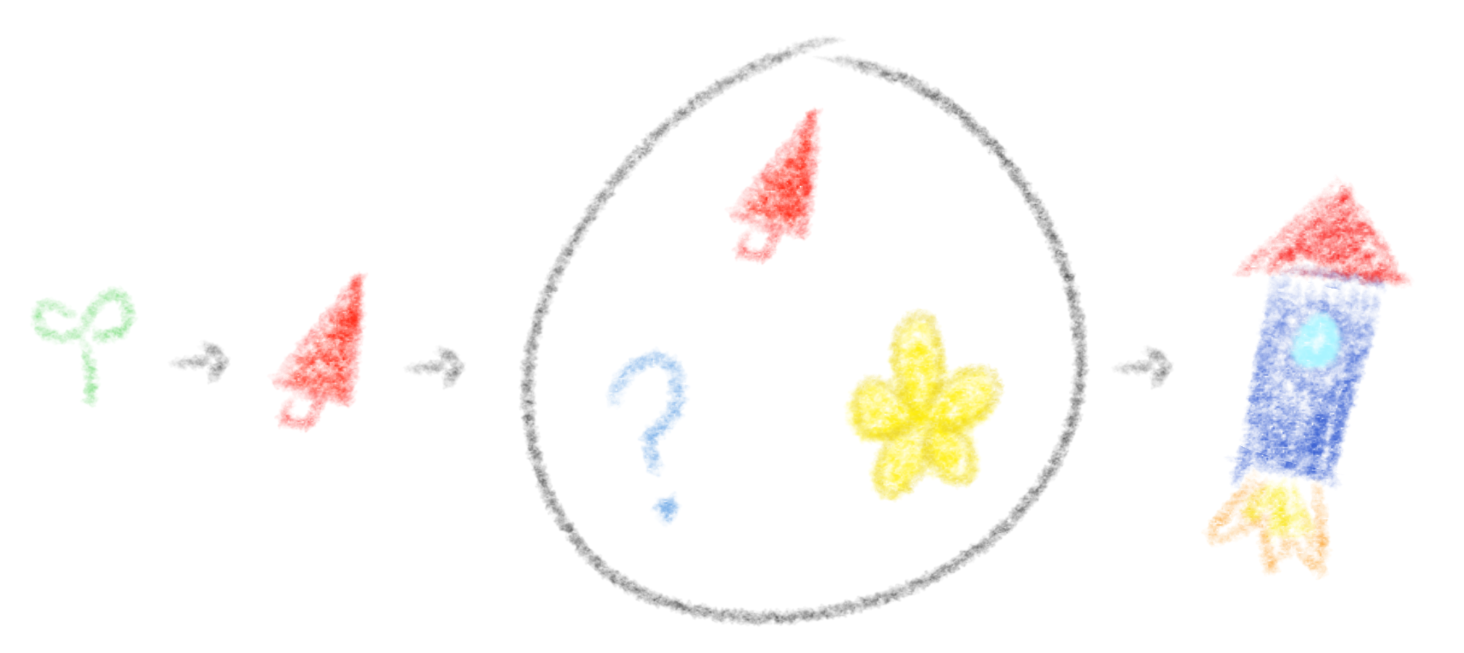 Preparation Stage
Start
Battle
Escape
Progress
Battles are almost complete
Missing enemy variety
Balancing
“Roguelike” features missing
???
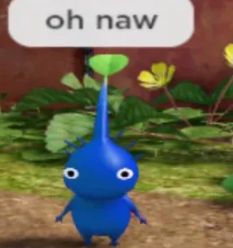 Help Wanted
Need betatesters that can find exploits, bugs and possibly overpowered strategies!!!!
Hopefully before midterms
Involve team to implement the roguelike mechanics (???)
Any advice is appreciated!


->  #project_escape in Slack
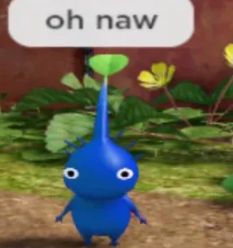 Thank you!!!!!!!!!!!!!!!!!
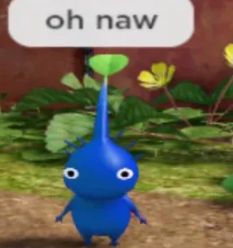